Botanische kenmerken van planten:
Zegt iets over het gedrag van planten (oa. over de levensduur)
Niet-houtige gewassen (kruidachtig)
Houtige gewassen
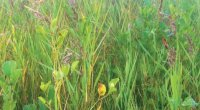 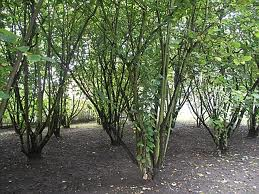 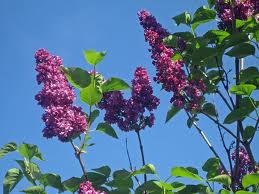 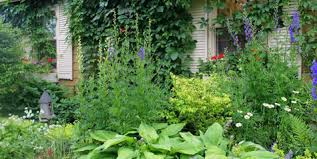 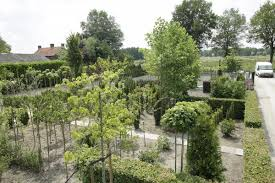 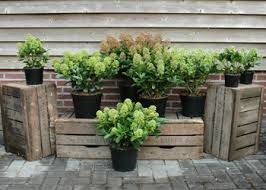 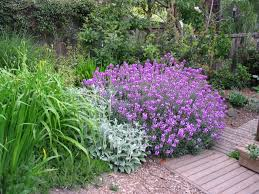 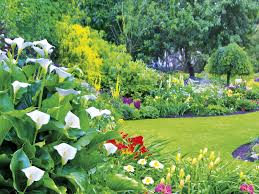 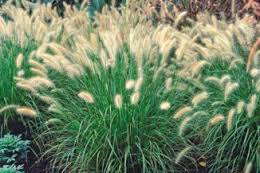 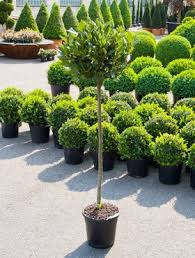 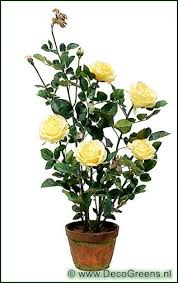 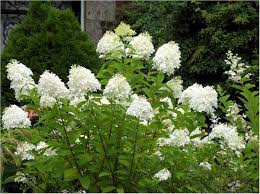 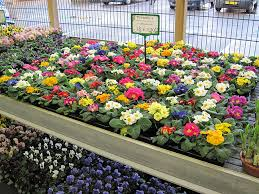 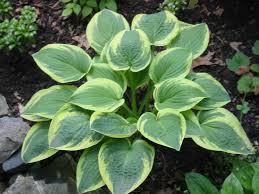 Niet-houtige gewassen:
Eenjarige planten

Tweejarige planten

Vaste planten

Wortelstokken

Bol~ en knolgewassen
Eenjarige planten:
Perkplant of balkonplant
In één seizoen; 
Opgroeien uit zaad, 
Bloeien,
Vormen zaad
Sterven af
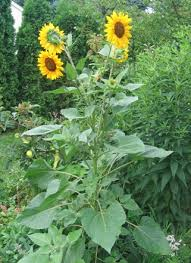 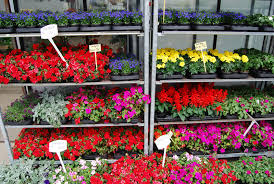 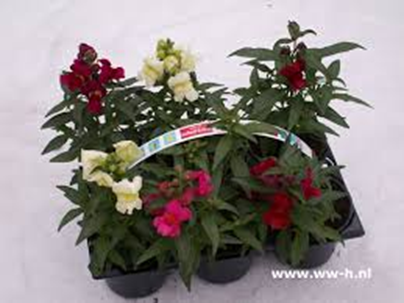 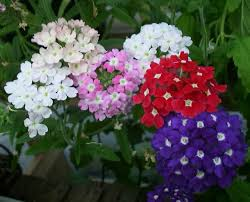 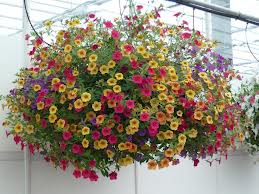 Vlijtig Liesje, Vuursalie, Afrikaantje		IJzerhard,

            Petunia
Zonnebloem, Leeuwebek,	Ageratum, Spaanse Margriet
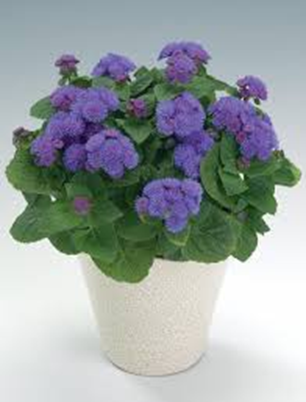 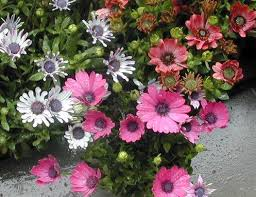 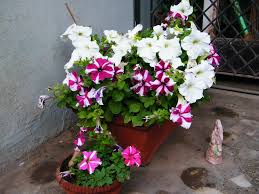 Tweejarige planten:
Perkplant  / balkonplant
In 1ste seizoen opgroeien (uit zaad)
In 2de seizoen:
Verder groeien
Bloeien
Vormen van zaad
Sterven af
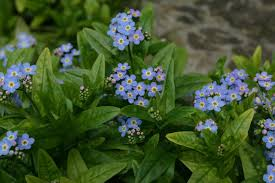 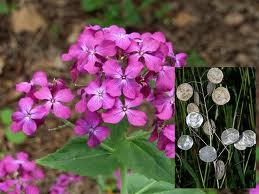 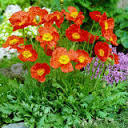 Vergeet-mij-niet, Judaspenning, Papaver, stokroos, VioolVingerhoedskruid, Teunisbloem,
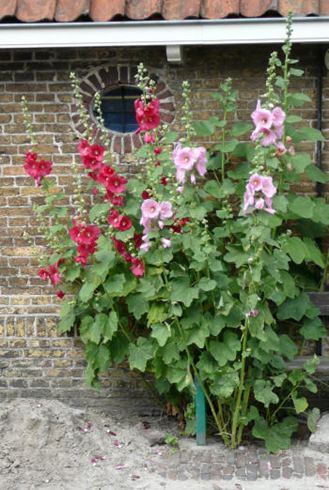 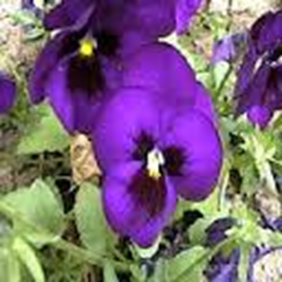 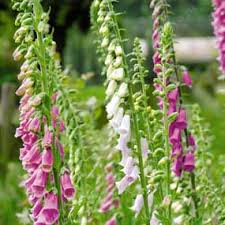 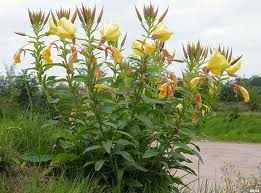 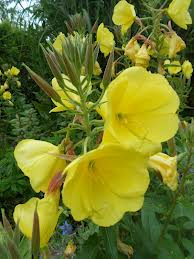 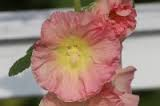 Vaste planten:
Kruidachtige planten
Bovengrondse delen sterven ieder jaar af
	ondergrondse delen (wortels) leven door.
Soms gevoelig voor rotting en bevriezing
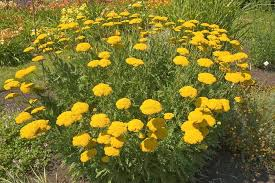 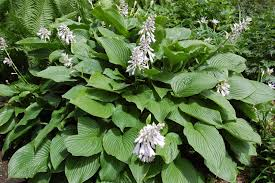 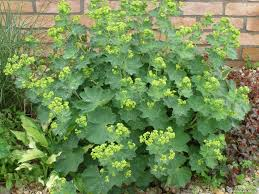 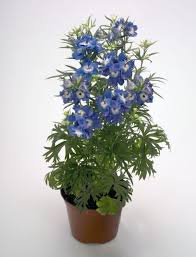 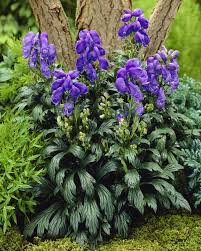 Alchemilla (vrouwenmantel)Aconitum (Monnikskap)						               Delphinium (Ridderspoor)Kniphofia (Vuurpijl) 		Solidago (Guldenroede),  Liatris (Prachtkaars)
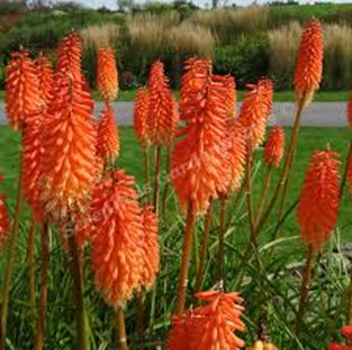 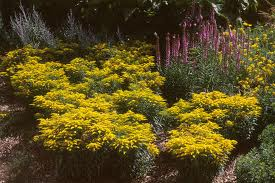 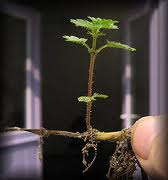 Wortelstokken
Ondergrondse verdikte stengeldelen
Groeien horizontaal onder de grond
Uit de stengeldelen groeien wortels
Bovengrondse delen sterven ieder jaar af
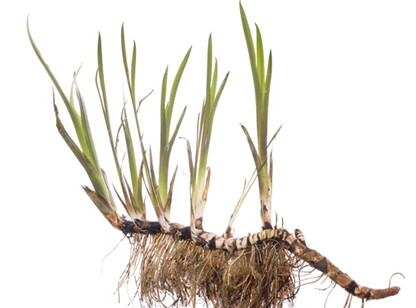 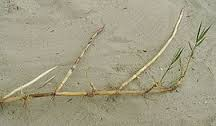 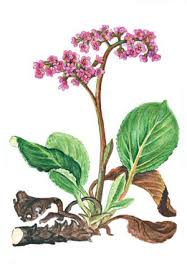 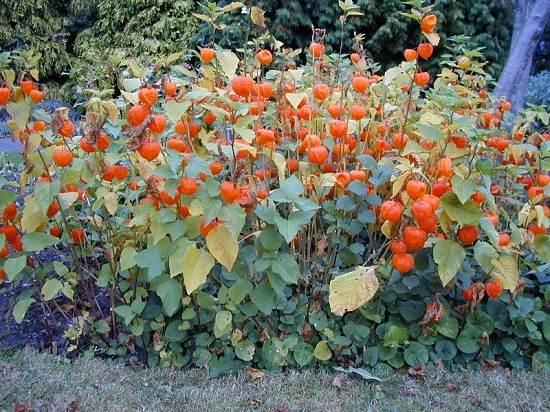 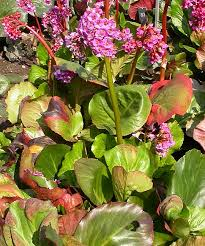 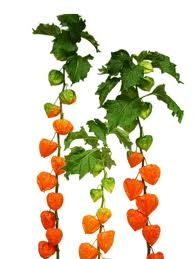 Physalis (lampionplant),      Bergenia (Schoenlappersplant),Convallaria (Lelietje der Dalen),     Equisetum (Schaafstroo)
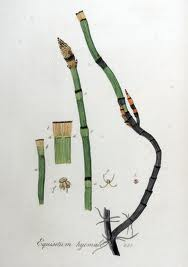 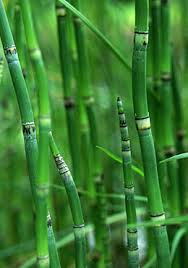 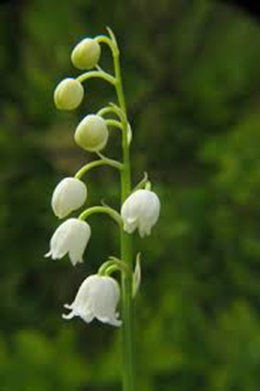 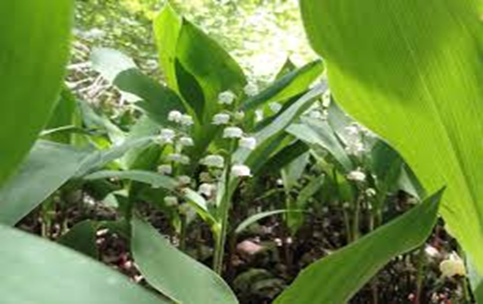 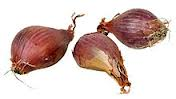 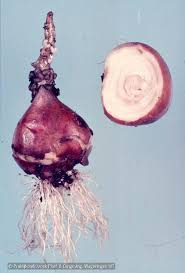 Bolgewas
Reservevoedsel in ondergrondse bladdelen (rokken)
Sterven bovengronds af
Bol blijft ondergronds levend (soms overwinteren)
Bestaat uit vlezige rokken
Blad laten afsterven (vorming reservevoedsel)
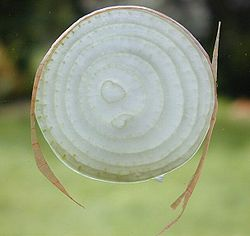 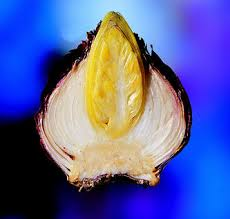 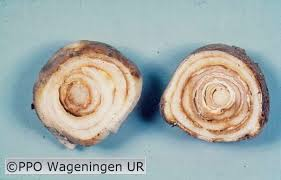 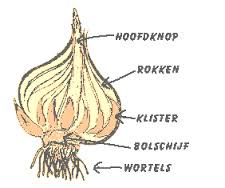 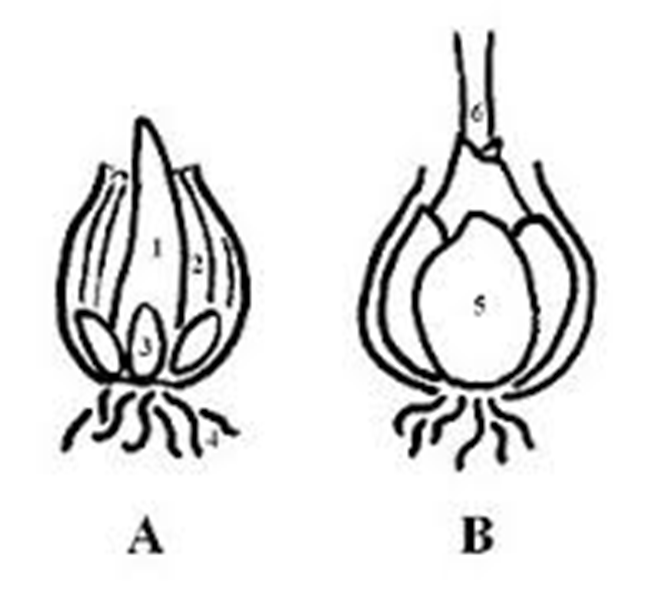 vroege voorjaar (A) en tijdens de bloei (B). 
1 eindknop, 2 rok, 3 okselknoppen, 4 wortels, 
5 nieuwe bol, 6 stengel
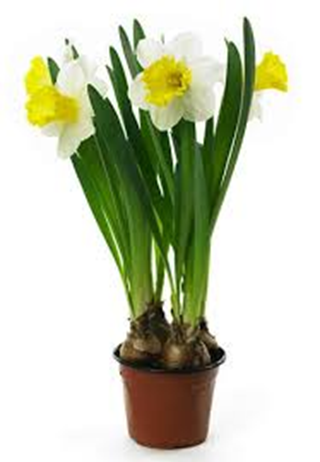 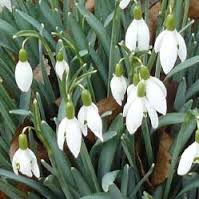 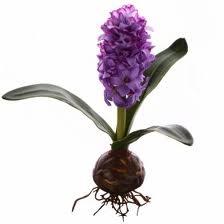 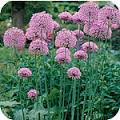 Galanthus (Sneeuwklokje), Narcissus,     Hyacinthus , 						      Allium (Sierui)Fritillaria (Keizerskroon), 	    	          Muscari ( blauw druifje), 	Tulipa,
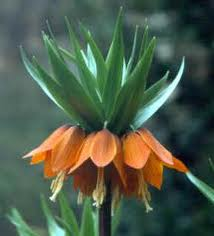 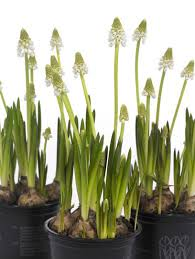 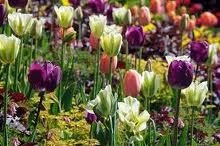 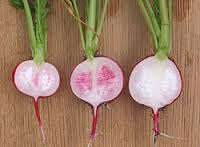 Knolgewas
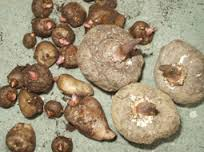 Reservevoedsel in ondergrondse delen
Massief, (geen rokken)
2 soorten: * stengelknollen (=verdikte stengel)
		      1 knop per knol; Crocus, Gladiool
		   * wortelknollen (verdikte wortel)
		      meer knoppen per knol;
		      Gember,    Aardappel, 		Dahlia
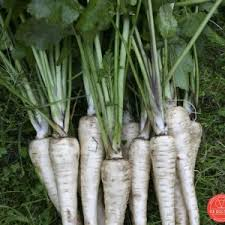 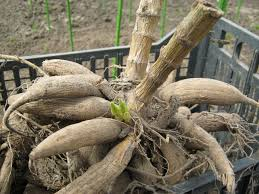 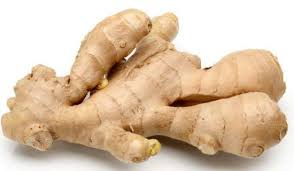 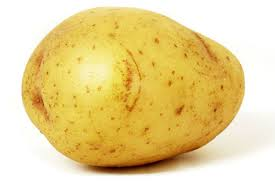 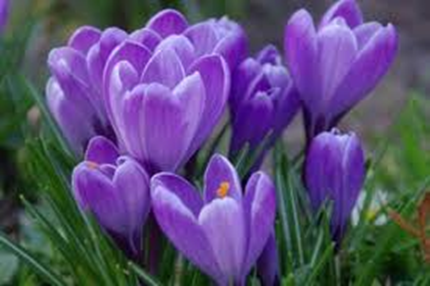 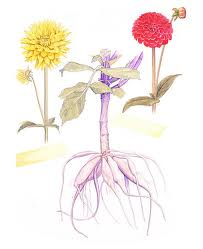 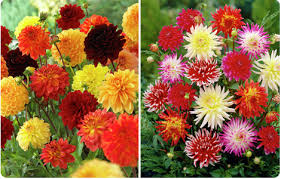 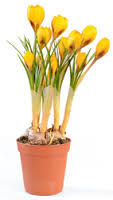 Dahlia, 			   Crocus,	                  Iris,		      Anemone,Gladiolus, 		   				        Gloriosa,         Cyclamen,
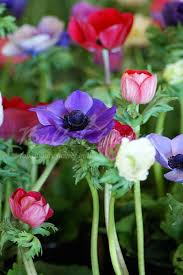 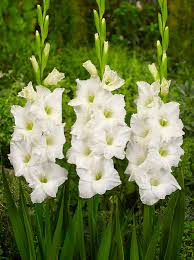 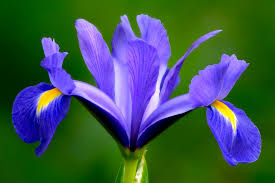 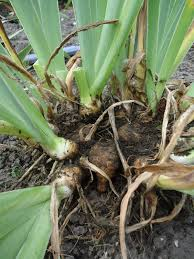 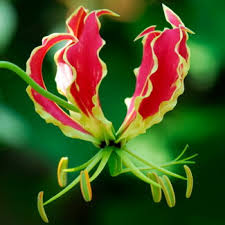 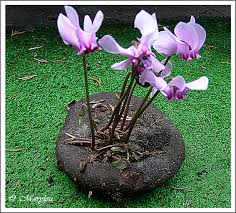 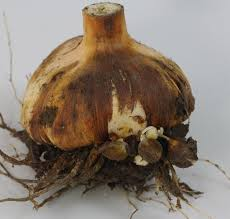 Houtige gewassen (= heesters)
Planten met bovengrondse delen die houtachtig zijn
Wintervast = scheuten sterven niet ieder jaar af
Scheuten worden ieder jaar dikker/hoger
Soms vaste planten die houtachtige takjes maken en die niet helemaal afsterven (= halfheester/halfstruik)
Onderverdeling heesters:
Bomen 
Struiken
Coniferen
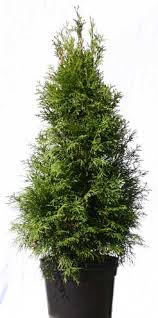 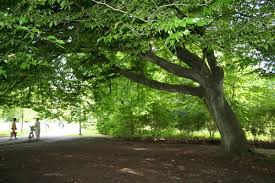 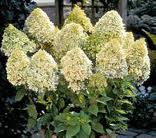 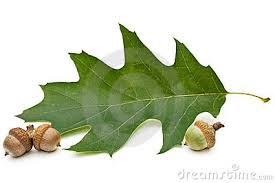 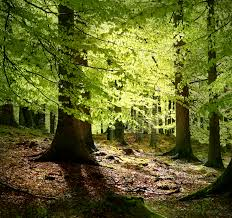 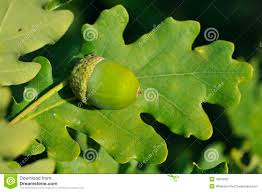 Bomen:
Met 1 scheut uit de grond
     (stam)
Vertakking op een bepaalde hoogte
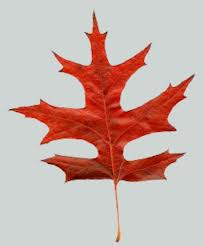 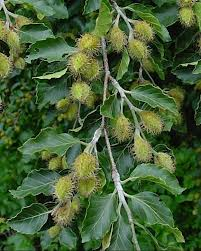 Quercus (Eik)

Fagus (Beuk)		   Salix (wilg)
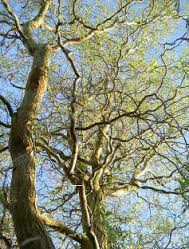 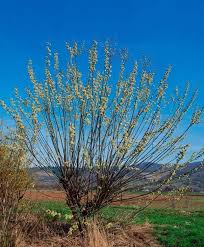 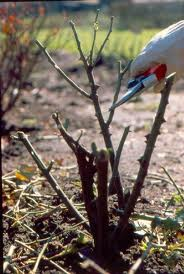 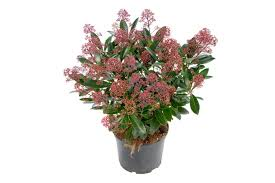 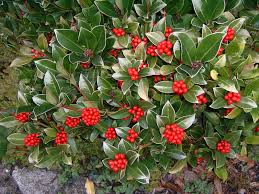 Struiken
Meerdere scheuten uit de grond
    of directe vertakking
Soms boomachtige struik
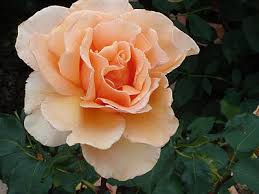 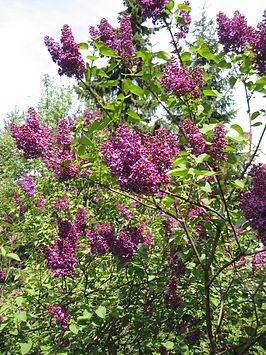 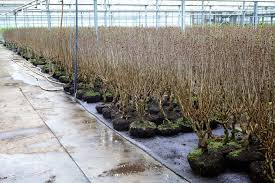 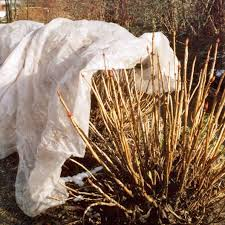 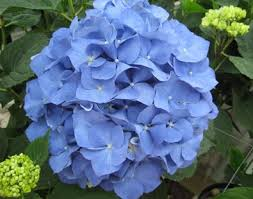 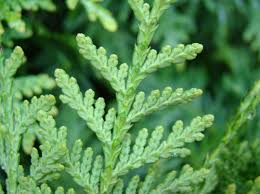 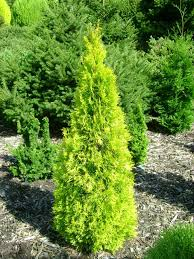 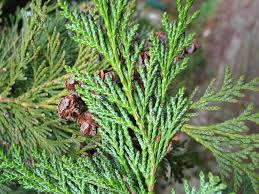 Coniferen
Naaldhoutgewas
Boomvorm / struikvorm
Geen bladeren maar naalden
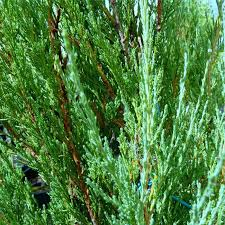 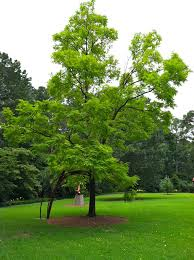 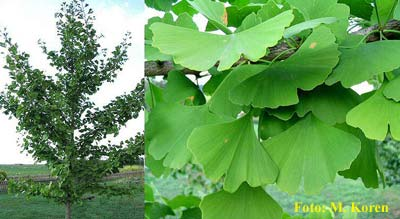 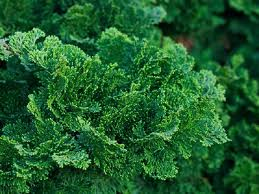 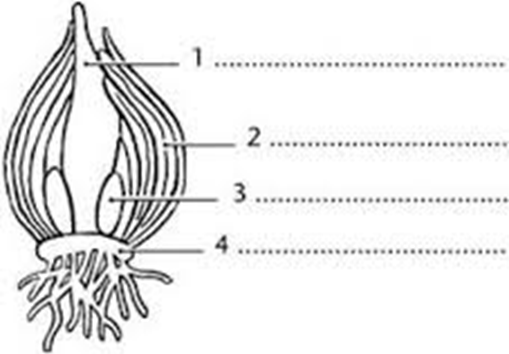 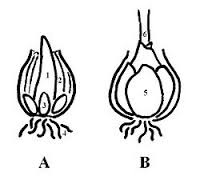